Welcome, Logistics, & Agenda
November 8, 2022
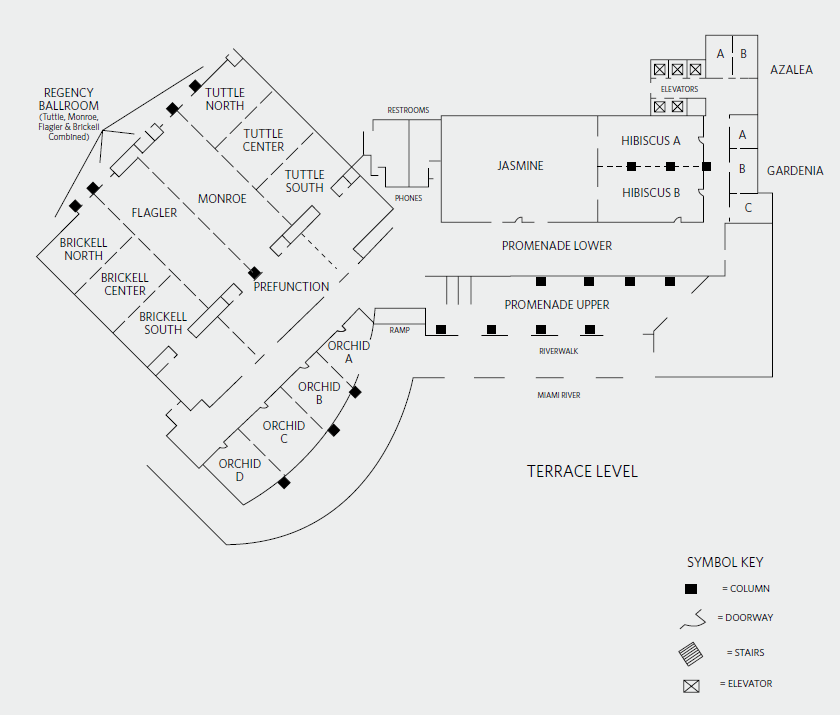 T1DX-QI network of 52 centers, caring for 80,000+ T1D patients across 21 states and Washington D.C.
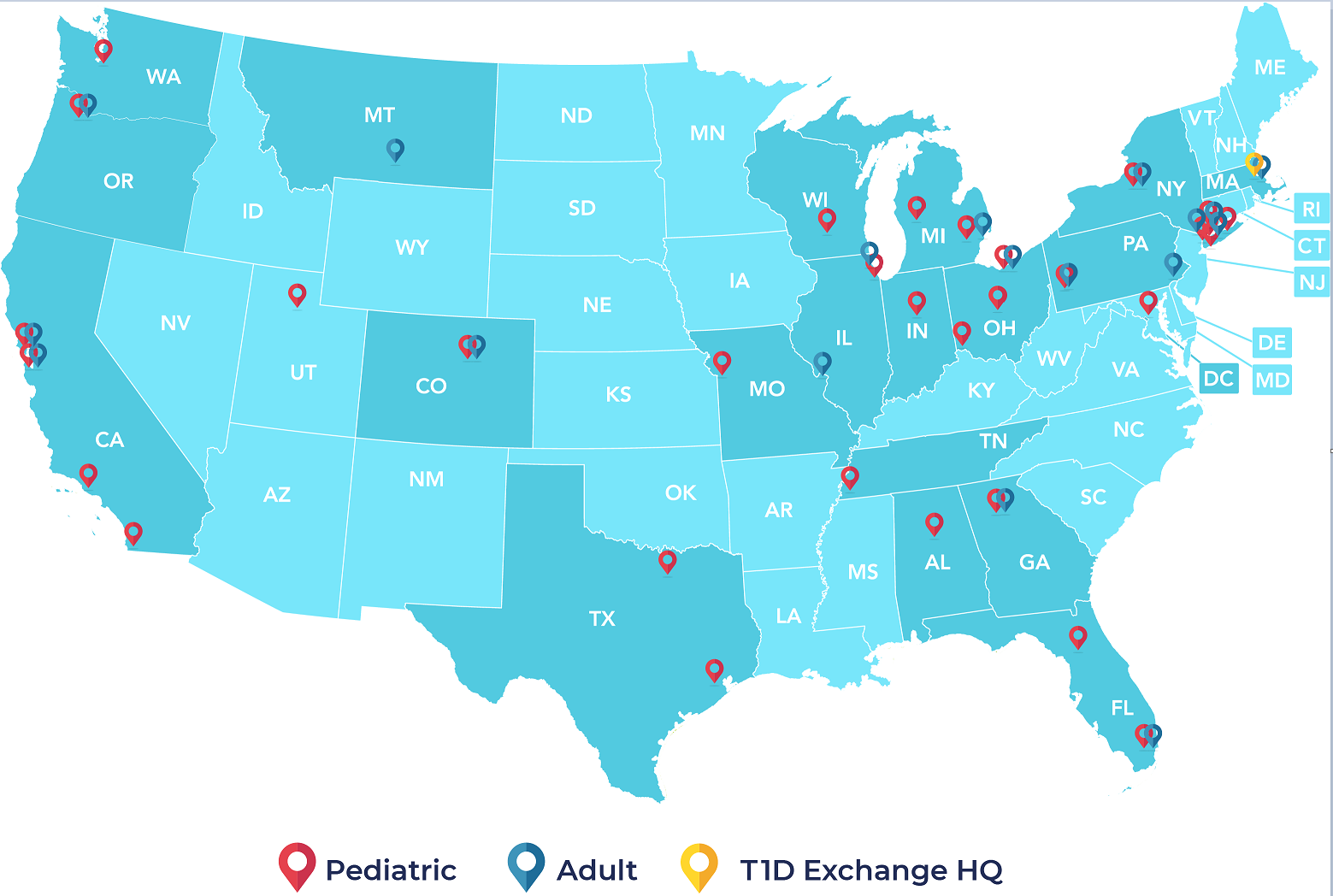 Priya Prahalad, Nicole Rioles et al. T1D Exchange Quality Improvement Collaborative: Accelerating Change through Benchmarking and Improvement Science for People with Type 1 Diabetes. Journal of Diabetes. November 2021
34 pediatric clinics – caring for 54,000 patients with T1D
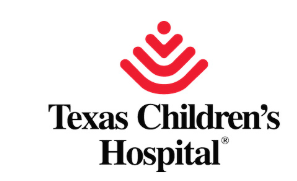 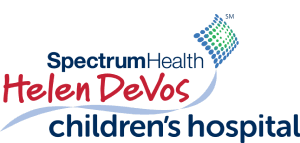 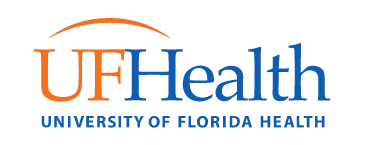 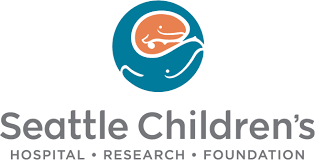 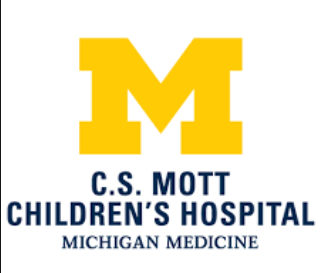 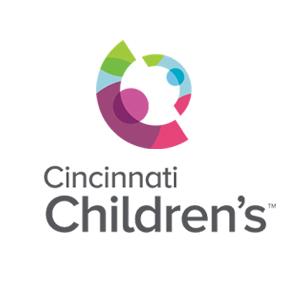 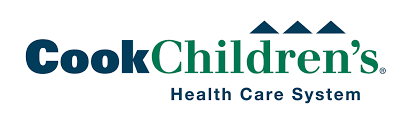 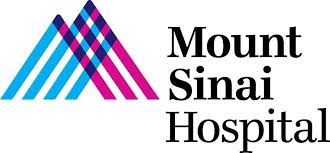 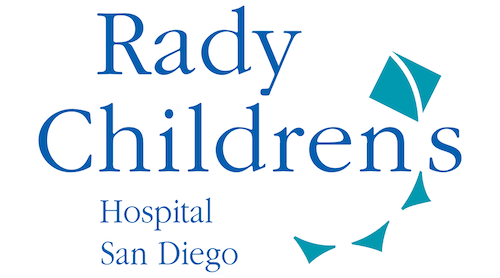 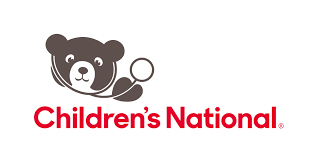 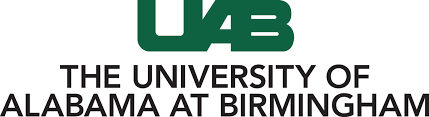 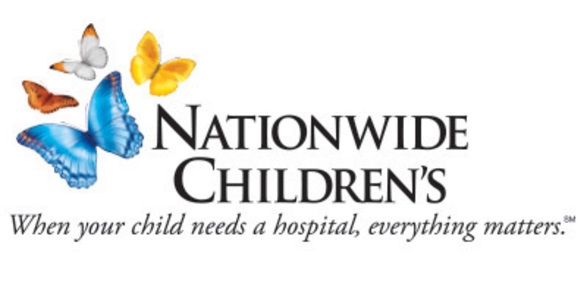 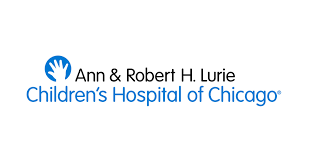 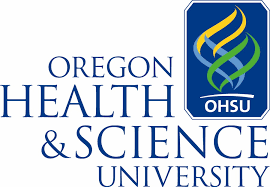 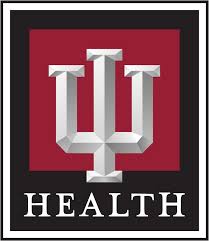 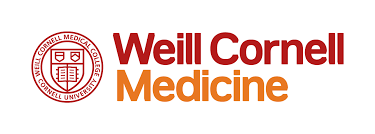 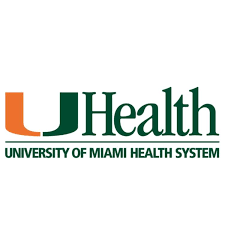 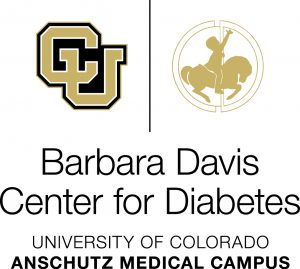 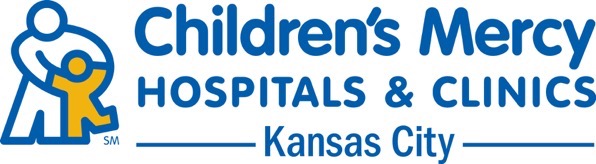 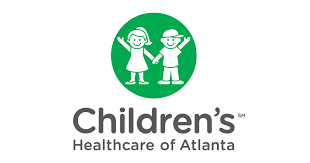 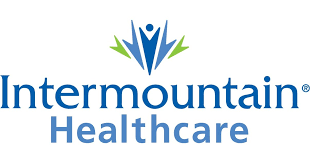 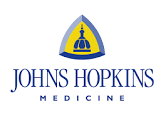 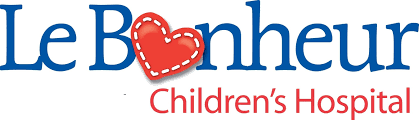 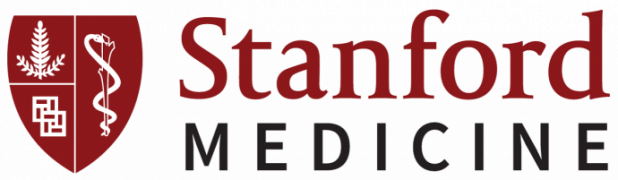 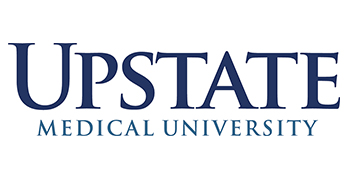 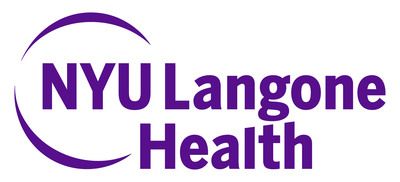 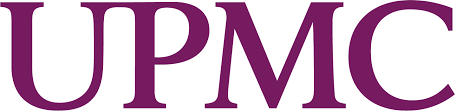 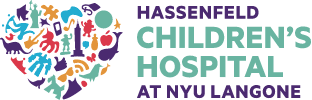 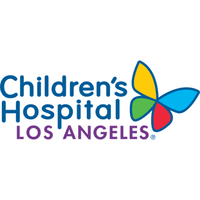 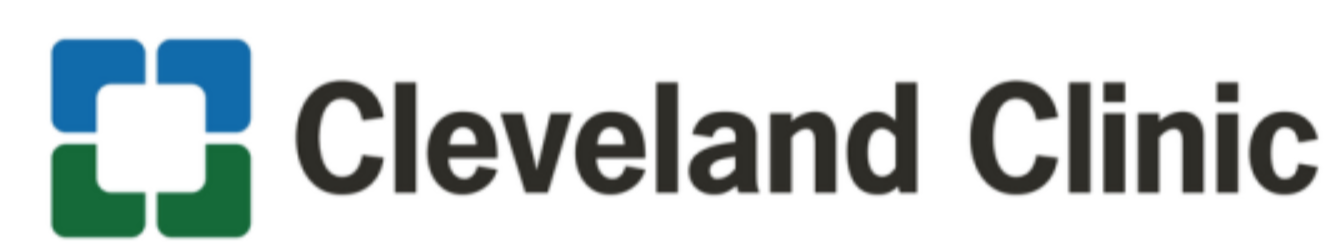 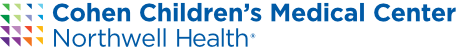 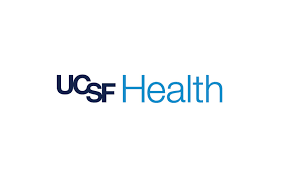 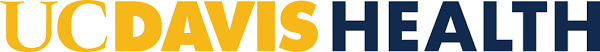 20 adult clinics – caring for 28,000 patients with T1D
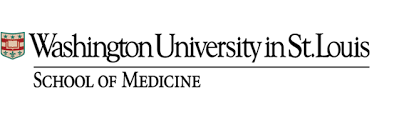 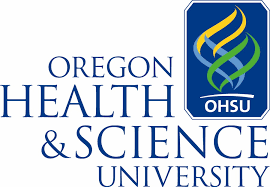 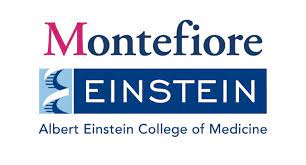 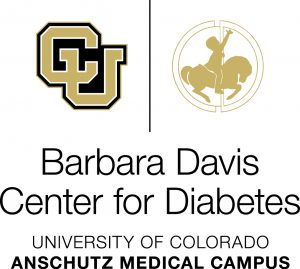 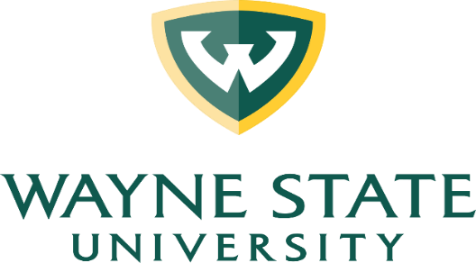 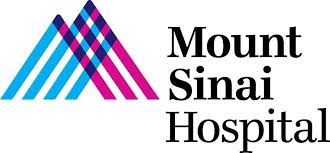 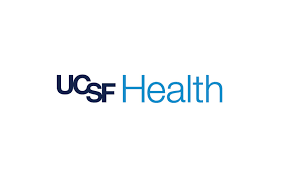 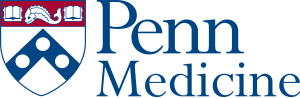 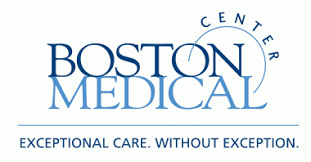 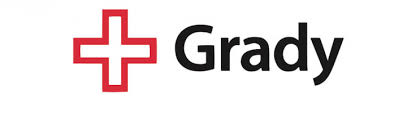 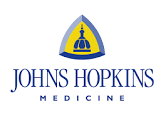 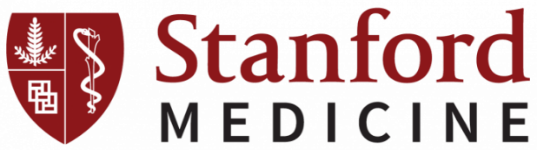 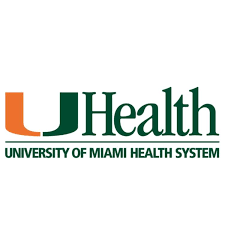 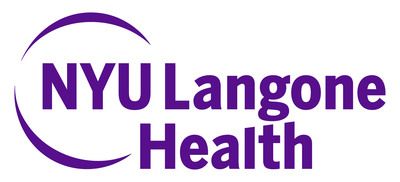 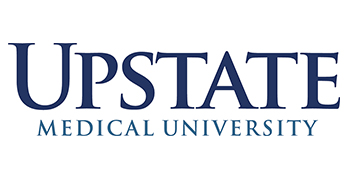 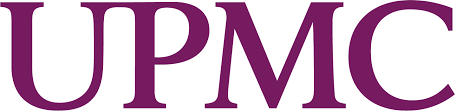 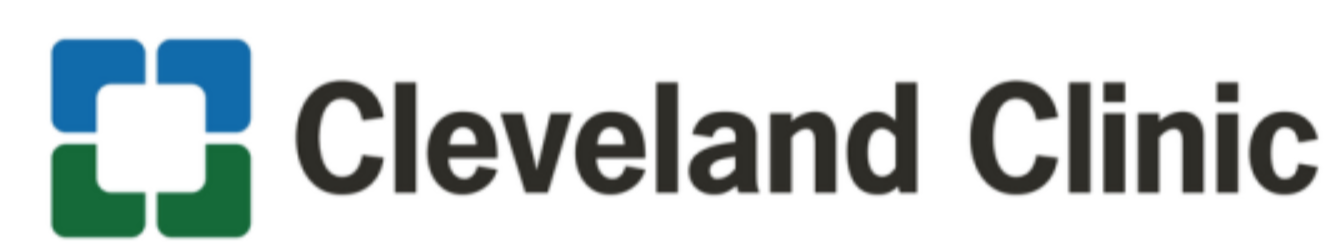 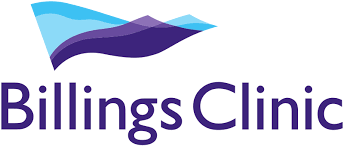 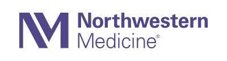 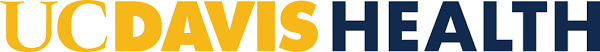 [Speaker Notes: https://t1dexchange.org/t1dx-qi-learning-session-2022/?_hsmi=231953627&_hsenc=p2ANqtz-_USgwztn4yxkB7F_kMOMbnMJAntRfD1safrF0EjhLSd4L0yW0ZOeUCeFAp3XIGNgwh-CZcv7nu8XjyDQjgLptwCGgC1w#1633987882451-a7fee4ef-c98c%231633987882451-a7fee4ef-c98c

https://t1dexchange.org/t1dx-qi-learning-session-2022-cme-info/

https://onlinelibrary.wiley.com/journal/17530407?utm_medium=event&utm_source=exhibition&utm_campaign=JDB2&utm_content=T1DX_Conference_Banner]
[Speaker Notes: https://t1dexchange.org/t1dx-qi-learning-session-2022/?_hsmi=231953627&_hsenc=p2ANqtz-_USgwztn4yxkB7F_kMOMbnMJAntRfD1safrF0EjhLSd4L0yW0ZOeUCeFAp3XIGNgwh-CZcv7nu8XjyDQjgLptwCGgC1w#1633987882451-a7fee4ef-c98c%231633987882451-a7fee4ef-c98c

https://t1dexchange.org/t1dx-qi-learning-session-2022-cme-info/

https://onlinelibrary.wiley.com/journal/17530407?utm_medium=event&utm_source=exhibition&utm_campaign=JDB2&utm_content=T1DX_Conference_Banner]
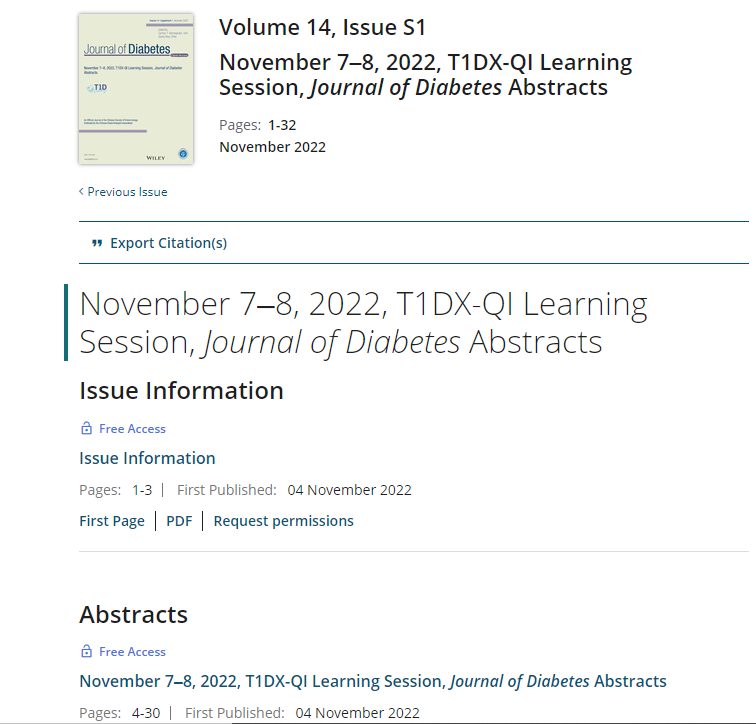 Journal of Diabetes Commentary & Supplement
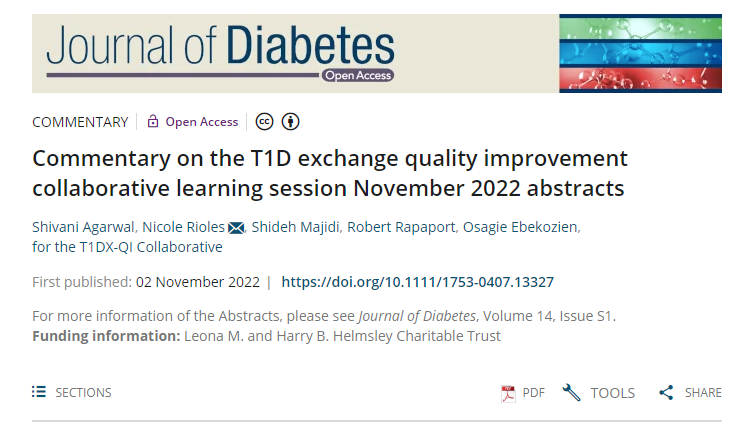 https://onlinelibrary.wiley.com/toc/17530407/2022/14/S1?utm_medium=event&utm_source=exhibition&utm_campaign=JDB2&utm_content=T1DX_Conference_Banner
[Speaker Notes: https://onlinelibrary.wiley.com/toc/17530407/2022/14/S1?utm_medium=event&utm_source=exhibition&utm_campaign=JDB2&utm_content=T1DX_Conference_Banner]
Tuesday November 8th Agenda, Morning
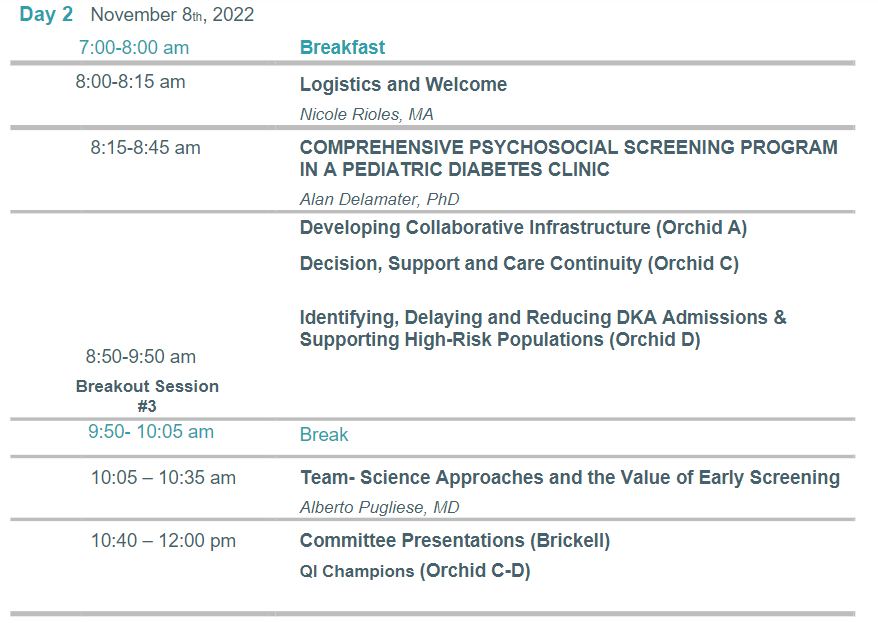 Tuesday November 8th Agenda, Afternoon
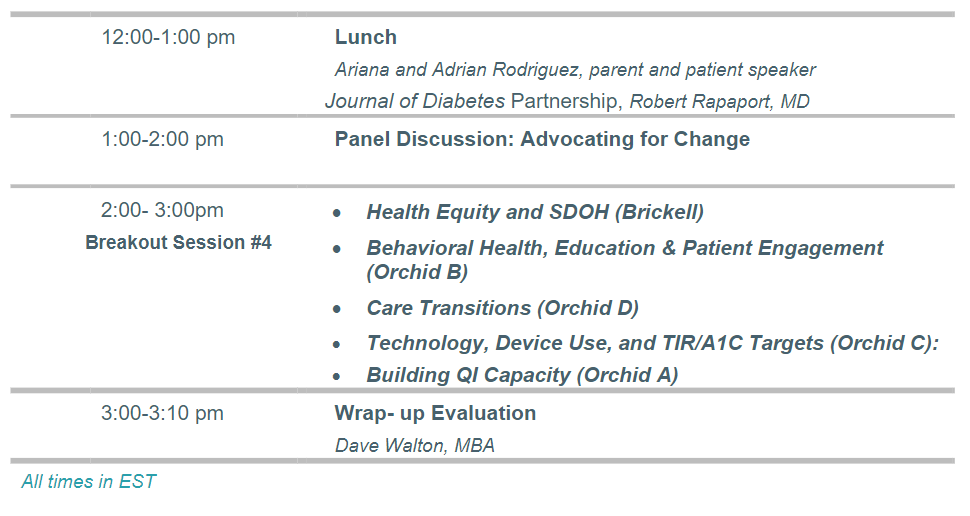 Educational Objectives
At the conclusion of this activity, learners should be able to:   


1.	Describe the future of novel therapies, interventions, quality improvements, and solutions to today’s diabetes care challenges.   

2.	Identify gaps in population health needs and state 3 ways that they can provide more equitable care over the next 2 years  

3.	Apply the strategies of the T1DX-QI Equity Framework which can help to improve diabetes health outcomes and increase diabetes device access for BIPOC T1D and T2D patients  

4.	Discuss expectations for patient care and patient engagement and describe ways to co-design care with patients and family members.
Continuing Education Credits
Course Evaluation & Certificates
Within 5 business days after the webinar, participants will receive an email to log in to the Boston University CME portal (web) to complete the course evaluation.
Within the web portal, you will be asked to attest to your hours of participation. Upon completion of the evaluation and attestation, your transcript will be updated with the appropriate accreditation hours and your certificate will be made available for download.
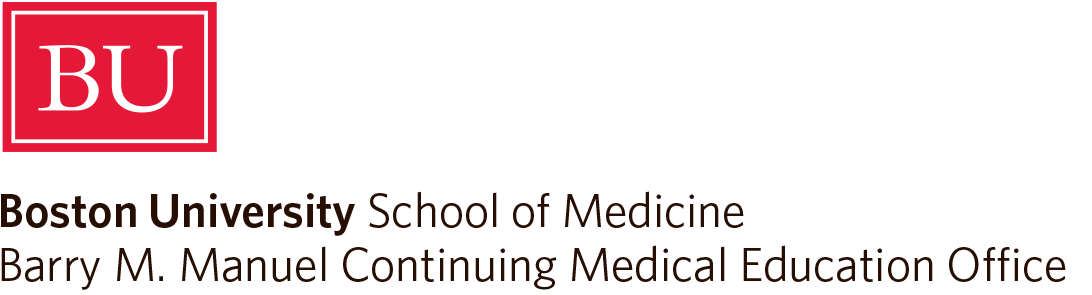 How to Claim Education Credit
CME/NCPD credit will be awarded to those that attend the 13.5-hour program and complete the evaluation.  1. Navigate to: https://cme.bu.edu/content/t1dx-qi-learning-session-2022-1172022-11820222. Create a new account or log in to complete the components3. Click the register or take course button to proceed.4. Click on the start course button on the bottom of the page to start the evaluation.5. Learners should claim only the credit commensurate with the extent of their participation in the activity.6. Follow the red prompts to claim your certificate. For questions about CME, please contact cme@bu.edu
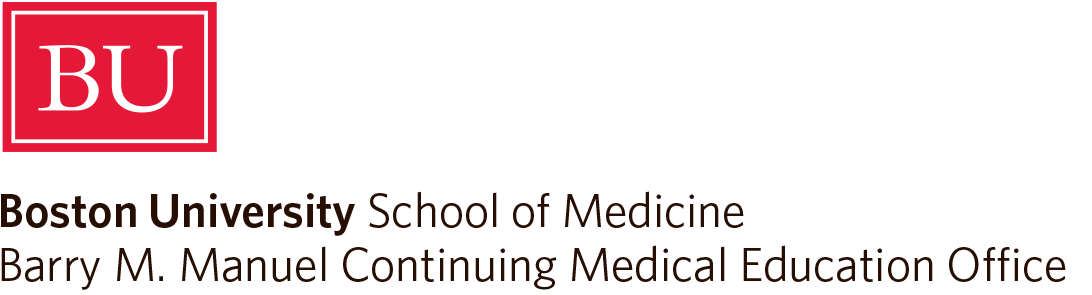